日本遺伝学会第95回大会【協賛趣意書】
会期：2023年9月6日（水）～8日（金）［9日（土）公開市民講座］
会場：くまもと県民交流館パレア
大会委員長：荒木 喜美（熊本大学 生命資源研究・支援センター 疾患モデル分野 教授）
大会副委員長：石黒 啓一郎（熊本大学 発生医学研究所 染色体制御分野 教授）
事務局長：荒木 正健（熊本大学 生命資源研究・支援センター ゲノム機能分野 准教授）
日本遺伝学会第95回大会支援のお願い
謹啓  
　時下、貴社におかれましては益々ご清祥のこととお慶び申し上げます。ご平素より私共にご高配を賜り、厚く御礼申し上げます｡ 
　さて､この度「日本遺伝学会第９５回大会」を令和５年９月６日(水)〜８日(金)に、くまもと県民交流館パレアにて開催させて頂くことになり、鋭意準備を進めております。 日本遺伝学会は、日本育種学会を前身とし1920年6月に設立され、2020年度に100周年を迎えた歴史ある学会です。細菌から高等生物まで「いきもの」全てを対象とし、「遺伝」つまり、「生物はどのようにいのちをつなぎ、なぜ子は親に似て、かつ、なぜ皆少しずつ違うのか」、という謎の解明を目指す研究者が集い、年に１回研究成果発表を行う大会を開催しております。一般講演は口頭発表を主としておりますが、第８９回大会より、若い人の発表の機会が増えることを期待し、ポスター発表（大学生・大学院生を対象）を開始、今大会でも行います。また、３つのシンポジウム（うち１つは国際シンポジウム）及びワークショップを開催する予定です。大会最終日翌日の９月９日（土）には、熊本大学本荘キャンパスにおいて２部構成の公開市民講座を開催いたします。第１部は『宇宙環境と遺伝』というテーマで宇宙マウスを利用した研究を中心とした「講演会」を開催します。そして第２部では、大学内で研究に用いられている動物（マウス、ハダカデバネズミ）及び細胞（ES細胞、精子、卵子、受精卵）を観察し、DNAを実際に肉眼で見る実験を行い、生命科学の最新機器を見学する「体験講座」を開催する予定です。一般市民はもとより、中学生・高校生や教員の皆さんにも多数参加して頂きたいと思っております。
　もとより学会の運営は、参加者による参加費などで運営されるべきところでございますが、その全経費を賄うことは非常に困難な状況となっております。誠に恐縮でございますが、学会会場における企業展示、プログラム・予稿集及びホームページにおける広告掲載を募集させて頂きたくお願い申し上げます。本大会の趣旨をご理解頂き、何卒ご支援賜りますようお願い申し上げます。 
　本来ならば参上し、拝眉の上お願いすべきことではございますが、本書面にて、ご高配とご支援のほど衷心よりお願い申し上げます。 末筆ながら、貴社の一層のご発展を祈念致しております。 
令和4年 12月吉日



大会委員長      荒木 喜美（熊本大学 生命資源研究・支援センター 疾患モデル分野 教授）
大会副委員長  石黒 啓一郎（熊本大学 発生医学研究所 染色体制御分野 教授）
事務局長          荒木 正健（熊本大学 生命資源研究・支援センター ゲノム機能分野 准教授）
謹言
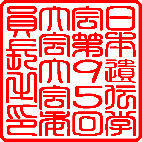 事業計画書
学会名：日本遺伝学会第 95 回大会      
大会委員長：荒木 喜美 
            熊本大学 生命資源研究・支援センター 疾患モデル分野 教授
 
会　期：令和5年9月6日(水)〜8日(金)［9日（土）は公開市民講座］
会　場：くまもと県民交流館パレア 9F・10F  
　　　（熊本市中央区手取本町8番9号　　 TEL：096-355-4300 ） 
大会の内容構成 (予定) 
シンポジウム  3 テーマ
ワークショップ 約 10 テーマ  （学会員から公募） 
一般演題  学会員から募集した演題を口頭で発表
一般演題・ポスター発表 学部生・大学院生の若手が対象 
日本遺伝学会 木原賞、奨励賞の受賞式と受賞講演 
前回大会の Best Papers 賞受賞者によるプレナリーワークショップ 
公開市民講座 
男女共同参画公開ランチョンワークショップ 
総会・懇親会
参加予定数： 約300名
  
◆問合せ先
日本遺伝学会第95回大会 運営事務局
株式会社コンベンションサポート九州　担当（松下） 
〒862-0975　熊本市中央区新屋敷1-14-35クロススクエア熊本九品寺7F-F
TEL：096-373-9188　FAX：096-373-9191
E-mail:gsj95@csk-gs.com
収支計画書
共催ランチョンセミナー募集要項
【日　時】　　　2023年9月7日（木）～8日（金）
【会　場】　　　くまもと県民交流館パレア　パレアホール
【予定参加者】　300名
【募集枠数・共催費】




【セミナー開催にあたって】 
１）会場設定：希望を伺った上、事務局にて決定させていただきたく存じます。 会場の収容人数につきましては、会場のレイアウトの都合上、若干の変更も有りますので、予め ご了承下さい。 
２）プログラム編成：座長及び演者についてはご相談させてくださいますようお願い申し上げます。 
３）共催名称：貴社・日本遺伝学会　第95回大会との共催 
４）大会HPのトップページにバナー掲載。バナーサイズ①
５）以下費用につきましては貴社にてご負担をお願いします。 
①共催費振込手数料 
②講師・座長への謝金、旅費、宿泊費（公正競争規約にしたがって） 
③控室での接遇飲食代 ならびに映像関係機器代（運営事務局にて一括発注） 
④ポスター、チラシ作成費 
⑤セミナー開催における看板・垂れ幕・氏名掲示等作成費（運営事務局にて一括発注） 
⑥会場での資料・飲食配布係、アナウンス等の係員 
⑦参加者への飲食費（運営事務局にて一括発注） ランチョンセミナー：お弁当 ※1,000円（税別）予定 
⑧その他特殊な機材、人件費等 
⑨上記お弁当代、オプション費については管理諸経費（15％）別途税がかかります。
【申込方法】 
本募集要項を確認の上「共催セミナー申込書」に必要事項をご記入、メール、もしくはFAXでお申込みください。大会長と協議して、詳細については決定させていただきます。
【申込期限】2023年5月31日（水）
【お振込期日】申込み受領後請求書を送付いたします、期日（2023年8月末）までに請求書に記載の指定口座までお振り込みください。
【申込締切・スケジュール】
2023年5月31日申込み締切
2023年6月末請求書発行
2023年7月末開催要項送付（予定）・オプション申込開始
【新型コロナウイルス感染症について】
・今後の新型コロナウイルス感染症拡大状況によって開催方式をWEB開催とする場合がございます。何卒ご理解賜りますようお願いいたします。・開催形式の変更があった場合、貴社へご連絡し対応について協議させていただきます。
展示募集要項
【目　　的】　　会場内特設展示会場において各企業様の商品の紹介及び説明
【日　　時】　　2023年9月6日（水）9：00　～　2023年9月8日（金）15：00（予定）
※大会プログラムにより若干時間を変更する場合があります。
準備・搬入・設営：2023年9月5日（火）　16：00～18：00（予定）
搬出・撤去　　  ：2023年9月8日（金）　15：00～17：00（予定） 
【会　　場】　　くまもと県民交流館パレア （熊本市中央区手取本町8番9号TEL：096-355-4300 
【予定参加者】　300名
【展示小間】　【１】1小間　110,000円（税込）　募集小間数　４小間
　　　　　　　【２】1小間　 55,000円（税込）　募集小間数　４小間
①基礎小間に含まれるもの（基本仕様）
【１】の展示小間１小間仕様
・バックパネル（W1800×H2100）
・展示台（会議机、白布付　W1800×D900×H700）
・社名板（W900×H200 ※統一書体（ゴシック体）にて表記白ベース、黒文字
・イス　2脚
・大会HPのトップページにバナー掲載。バナーサイズ①

【２】の展示小間１小間仕様
・展示台（会議机、白布なし　W1800×D450×H700）
・イス　2脚
・大会HPのトップページにバナー掲載。バナーサイズ②
　※バックパネルなし、テーブルとイスのみになります。

②基礎仕様に含まれないもの
特別装飾（ スポットライト 等）
その他各種備品（イスの追加、カタログスタンド等）
※基礎仕様に含まれない備品をご希望の場合は運営事務局までご連絡ください。別途お見積もりいたします。基礎仕様以外の発注に関しては、 運営管理費（１５％）を加算させていただきます。
※展示ブースのレイアウトにつきましては、展示ブース図をご参照下さい。
※展示中の出展物その他の出展企業の財産の保全管理は各出展企業におきまして責任をもって対応いただきますようお願い致します。
※展示期間中の事故、損害におきましては主催者の責任に帰する事物以外は、一切の責任を負いません。
※展示位置の決定は大会長にご一任くださいますようお願い申し上げます。
【電気工事及び料金】
※特別な機材展示および、電力使用に付きましては別途、実費をご請求いたします。
※通電の異常、突発事故等による停電、電圧異常などによる実演機器の損傷、破損には責任を負いかねます。出展者においては事前の事故防止対策をおとりくださいますよう御願い致します。
※電気料金
500Wまで			18,000円
501W以上１KWまで		23,000円
１KW増につき加算		13,000円
コンセント設置ご希望の場合は、別途お申し込みが必要です。（有料）
200Ｖ（三相・単相）をご使用の場合は、別途仮設となります。
ご了承ください。

【その他、注意事項】
展示会場についての詳細、基礎仕様以外のオプション備品、基本仕様内容の要・不要は、別途「出展者へのご案内」にて後日改めてご案内いたします。
※詳細のご連絡は会期1カ月前を予定しております。

【申込方法】
「企業展示出展申込書」に必要事項をご記入の上、メール、もしくはFAXでお申込みください。
 
【申込期限】　2023年6月30日（金）
広告募集要項
【広告媒体】　　プログラム抄録集　サイズA4版 日本語
※掲載箇所につきましては、会長にご一任くださいますようお願い申し上げます
【発行部数】 　　HP掲載［ダウンロード形式］
【閲覧対象】 　　日本遺伝学会　第95回大会　参加者および関係者
【広告募集枠数・掲載料】 








　＊大会HPのトップページにバナー掲載。バナーサイズ②または③

【申込締切日】　2023年5月31日（水）
 
【版下送付方法】広告原稿は、版下もしくはデータ（イラストレーターデータ、JPG、PDF）を
郵送またはメール添付にてお送りください。
 
【版下送付先】日本遺伝学会　第95回大会　運営事務局　
E-mail：gsj95@csk-gs.com
※郵送の際は下記住所へお願いいたします。
日本遺伝学会第95回大会 運営事務局
株式会社コンベンションサポート九州　担当（松下） 
〒862-0975　熊本市中央区新屋敷1-14-35クロススクエア熊本九品寺7F-F
TEL：096-373-9188　FAX：096-373-9191
寄付金募集要項
【名　称】　日本遺伝学会第95回大会
【大会委員長】荒木 喜美（熊本大学 生命資源研究・支援センター 疾患モデル分野 教授）
　【会　期】　令和5年9月6日(水)〜8日(金)［9日（土）は公開市民講座］
　【会　場】　くまもと県民交流館パレア　熊本市中央区手取本町8番9号 　TEL：096-355-4300
【予定参加者】約300名
 【収支予算】 別紙資料
【寄付金募集要項】
１. 募金の名称　日本遺伝学会第95回大会
　寄付金代表依頼者　荒木 喜美（熊本大学 生命資源研究・支援センター 疾患モデル分野 教授）
２. 寄付金額：　１口　20,000円
３. 寄付金の使途　日本遺伝学会第95回大会開催の為の費用に充当
４. 大会HPのトップページにバナー掲載。バナーサイズ③
５. 募金期間（申込書提出期限）2023年7月31日（月）
６. お振込み先　熊本銀行　白山通支店［１０８］　普通３０９７５６０
　　　　　　　　日本遺伝学会第95回大会運営事務局［ﾆﾎﾝｲﾃﾞﾝｶﾞﾂｶｲﾀﾞｲ95ｶｲﾀｲｶｲｳﾝｴｲｼﾞﾑｷﾖｸ］
【プログラム】
シンポジウム 、ワークショップ 、一般演題、ポスター発表等
◆お問合せ◆
日本遺伝学会第95回大会 運営事務局
株式会社コンベンションサポート九州　担当（松下） 
〒862-0975　熊本市中央区新屋敷1-14-35クロススクエア熊本九品寺7F-F
TEL：096-373-9188 　FAX：096-373-9191   E-mail:gsj95@csk-gs.com
バナー掲載について
開催にあたり、共催、展示、広告、の企業様へはご希望に応じてHPでのバナー掲載を行う予定です。
掲載にあたり、下記申請書のご提出もお願いします。
HPバナー掲載不要の企業様も記入をお願いします。
【バナーサイズ】
　① ：350×100pixel
　② ：250×100pixel
　③ ：250×50pixel

寄付の企業様には社名掲載予定です。下記の申請書必要欄に記入もお願いします。
※基本は申込社名を掲載します。変更の際は備考に記入ください。
◆バナーデータ送付先◆
日本遺伝学会第95回大会 運営事務局
株式会社コンベンションサポート九州　担当（松下） 
E-mail:gsj95@csk-gs.com
共催セミナー申込書
◆お申込み・お問合せ◆
日本遺伝学会第95回大会 運営事務局
株式会社コンベンションサポート九州　担当（松下） 
〒862-0975　熊本市中央区新屋敷1-14-35クロススクエア熊本九品寺7F-F
TEL：096-373-9188 　FAX：096-373-9191   E-mail:gsj95@csk-gs.com
※お申し込みはfaxまたは、E-mailでお願いします。
展示企業申込書
申込締切：2023年6月30日
◆お申込み・お問合せ◆
日本遺伝学会第95回大会 運営事務局
株式会社コンベンションサポート九州　担当（松下） 
〒862-0975　熊本市中央区新屋敷1-14-35クロススクエア熊本九品寺7F-F
TEL：096-373-9188 　FAX：096-373-9191   E-mail:gsj95@csk-gs.com
※お申し込みはfaxまたは、E-mailでお願いします。
抄録集広告掲載申込書
※ご希望の申し込み箇所にチェックをお願い致します。
申込締切：2023年6月30日
◆お申込み・お問合せ◆
日本遺伝学会第95回大会 運営事務局
株式会社コンベンションサポート九州　担当（松下） 
〒862-0975　熊本市中央区新屋敷1-14-35クロススクエア熊本九品寺7F-F
TEL：096-373-9188 　FAX：096-373-9191   E-mail:gsj95@csk-gs.com
※お申し込みはfaxまたは、E-mailでお願いします。
寄付金申込書
※１口　20,000円以上でお願いします。
申込締切：2023年8月31日
◆お申込み・お問合せ◆
日本遺伝学会第95回大会 運営事務局
株式会社コンベンションサポート九州　担当（松下） 
〒862-0975　熊本市中央区新屋敷1-14-35クロススクエア熊本九品寺7F-F
TEL：096-373-9188 　FAX：096-373-9191   E-mail:gsj95@csk-gs.com
※お申し込みはfaxまたは、E-mailでお願いします。